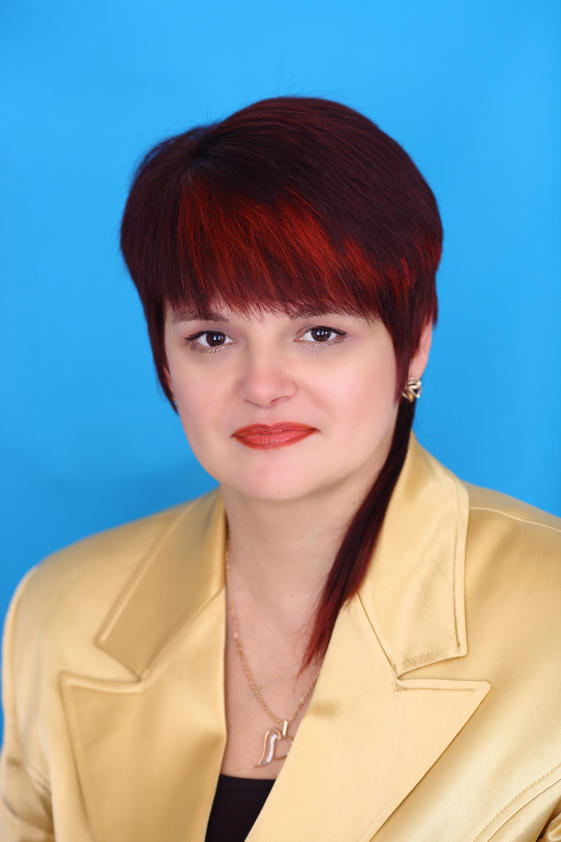 Директор   МБОУ   СОШ №6 
Им. Ц.Л.Куникова 
 Мазепина   Ирина   СемЁновна
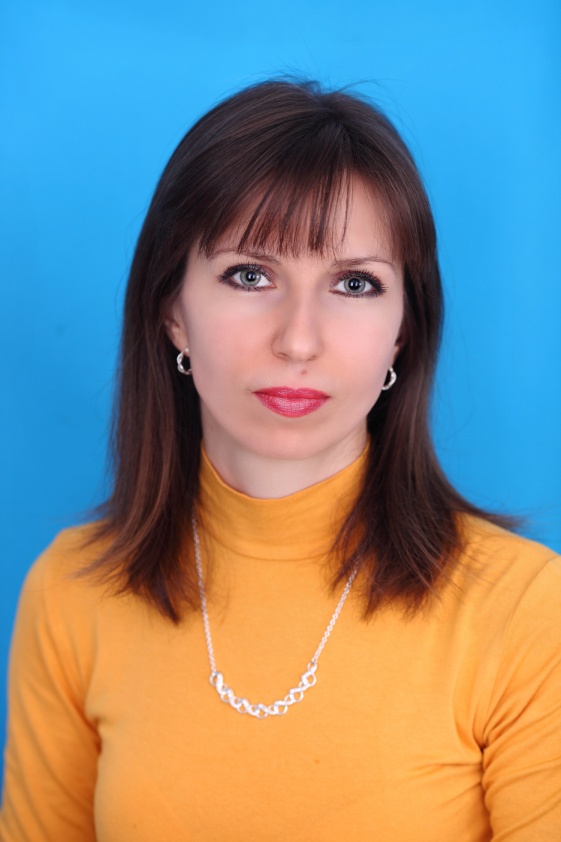 Заместитель директора по учебно-воспитательной работе
Данилова Жанна Григорьевна
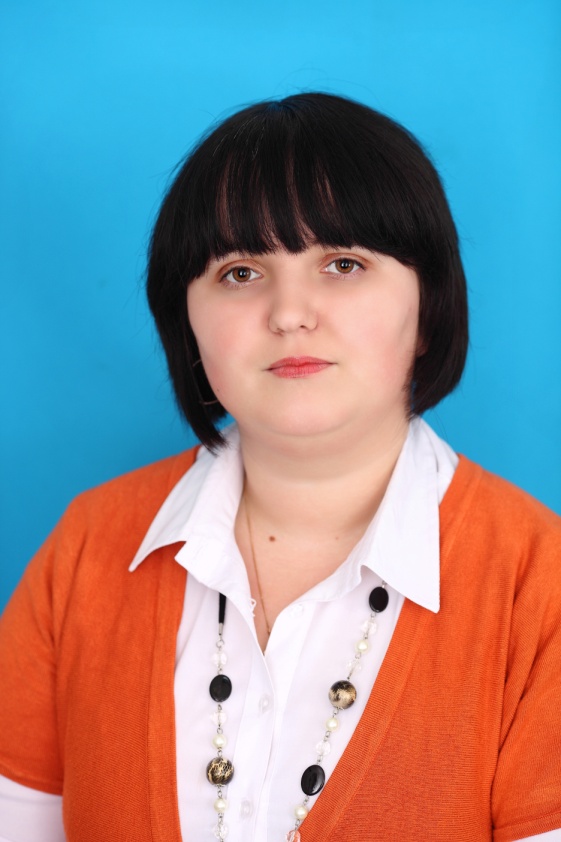 Заместитель директора 
по учебно-воспитательной работе
Зайченко Юлия Сергеевна
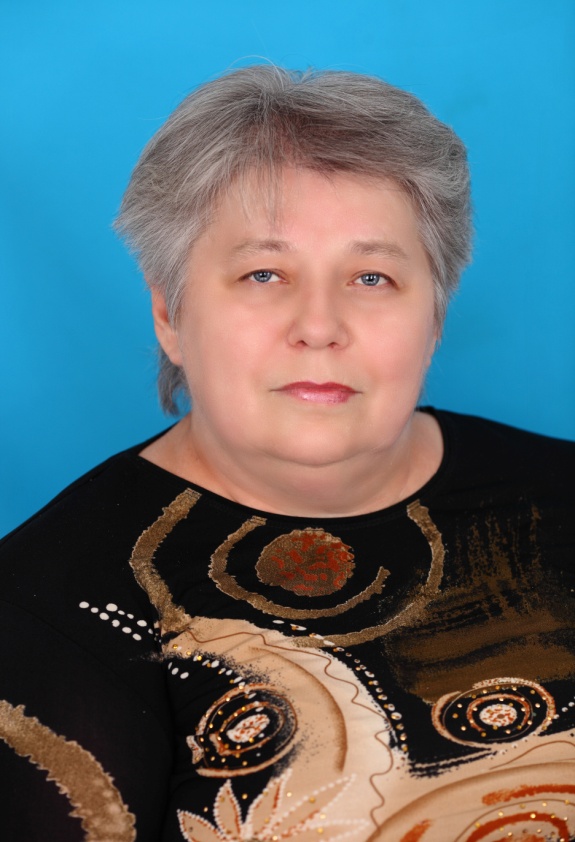 Заместитель директора 
по воспитательной работе
Земляная Людмила Анатольевна
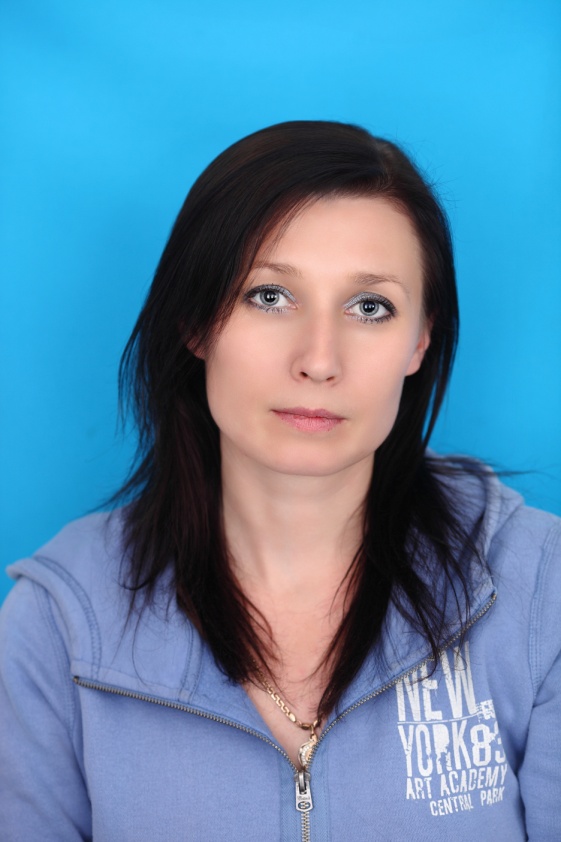 Заместитель директора  по административно - хозяйственной работе
Степанова Татьяна Сергеевна
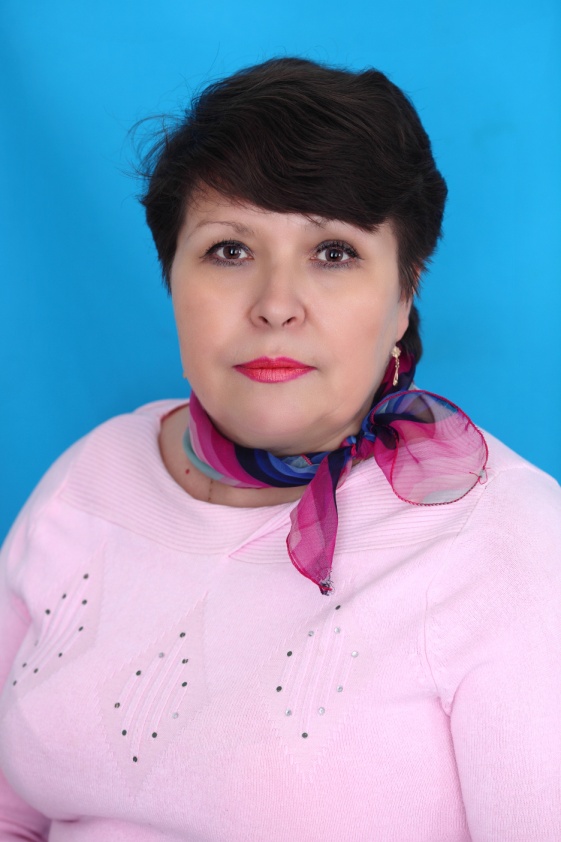 Социальный педагог 
Литвинова Людмила Юрьевна
Коллектив
 МБОУ СОШ №6 им.Ц.Л.Куникова
2013 год